Seralar
Sera: Seralar, bitkilerin yetişmesine daha eleverişli şartların sağlanması amacı ile çevre şartlarının kısmen veya tamamen kontrol edilebildiği cam, plastik, fiberglas (polikarbon) gibi ışığı geçiren materyallerle örtülü yapı elemanlarıdır.
Seralarda düzenleme
Sulama
Isıtma
Soğutma
Havalandırma
Nemlendirme (sisleme)
Gölgeleme
İlaçlama
Gübreleme
Örtü malzemesine göre
Cam seralar
Naylan (polietilen örtülü) seralar
Polikarbon seralar
Cam sera
Naylon (polietilen) sera
Polikarbon sera
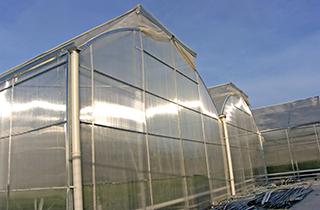 Polikarbon levhalar
Işık geçirgenliği cama yakın, ısıya, kimyasal maddelere, çizilmeye, darbeye dayanıklığı yüksek, gıdaya uygun, şeffaf plastik malzemedir.
mükemmel ısı izolasyonu vardır
Sıcak ve soğuk bükme gibi kolay şekil verebilme özelliğindedir
Polikarbon Levhalar, kırılmaya karşı dirençlidir
Tabiat şartlarına karşı çok yüksek dayanıklıdır
Işık geçirgenliği %90′a yakındır
-40, + 115°C sıcaklıklar arasında kullanılabilir
İşlenebilme, depolama, kullanım ve montajıkolaydır
Ses izolasyonu vardır. Ses bariyeri olarak da kullanılır.
Polikarbonat Levhaların, yüzeyinde su tutmama özelliği vardır
Polikarbon levhalar
Seralarda şeffaf olanları kullanılır
Kalınlıkları 4, 6, 8, 12, 16 mm olabilir
Tek katlı veya çok katlı olabilir
Bir yüzeyi ultraviyole dayanıklıdır
Her iki yüzeyi de jelatin kaplıdır
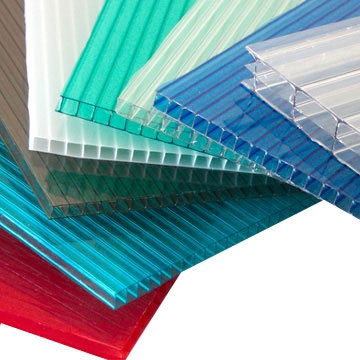 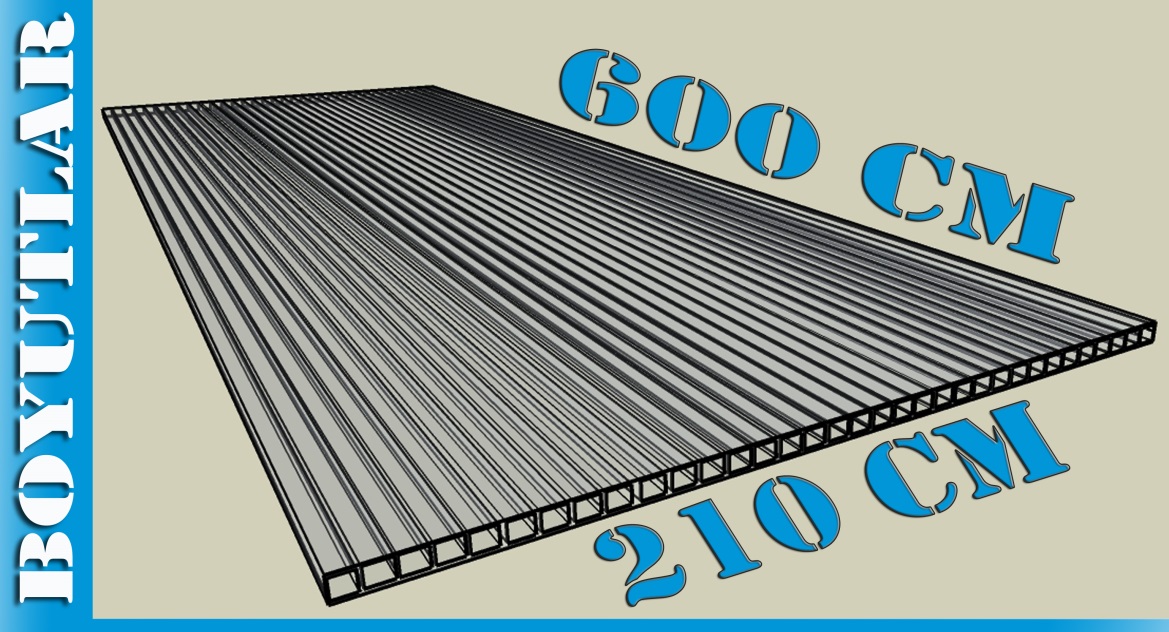 Polikarbon bağlantı elemanları
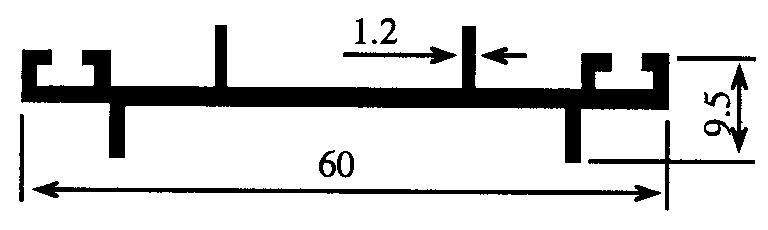 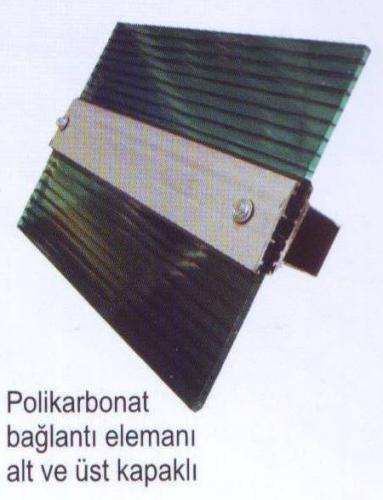 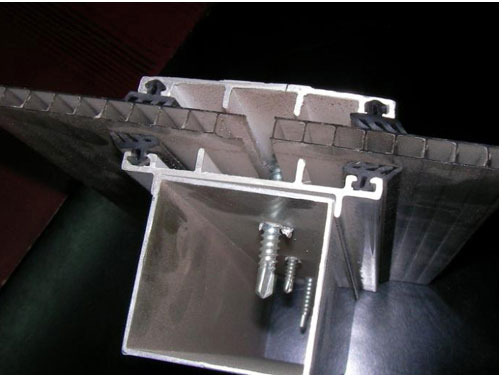 Bağlantı çıtası & kenarlık (plastik), bant
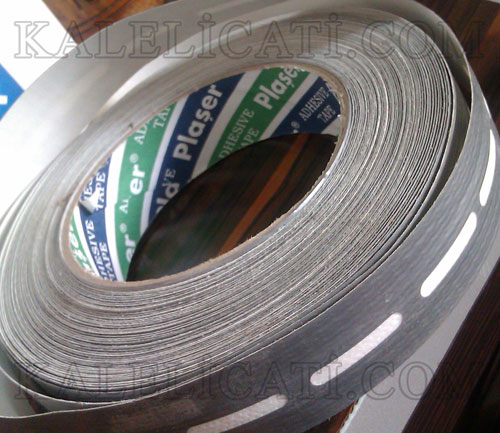 Polikarbon sera
Yüksekliğine göre
Alçak çatılı seralar: Yöre, soğuk ve rüzgarlı veya serada yetiştirilecek bitkiler kısa boylu iseler, buralara alçak çatılı seralar kullanılır (oluk altı yüksekliği <2.5 m)	
 
Yüksek çatılı seralar: Yöre, nispeten sıcak ise veya serada yetiştirilecek bitkiler uzun boylu iseler, buralara yüksek çatılı seralar kullanılır (oluk altı yüksekliği >2.5 m)
Yüksek çatılı sera
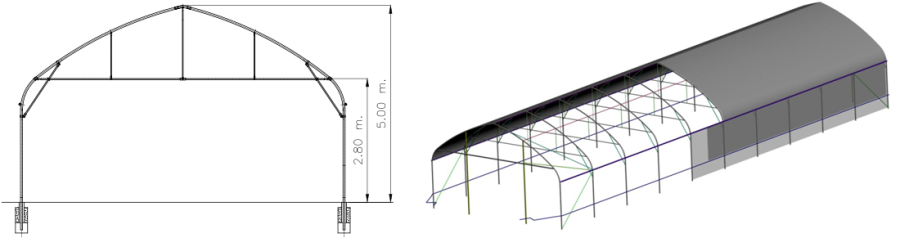 Alçak çatılı sera
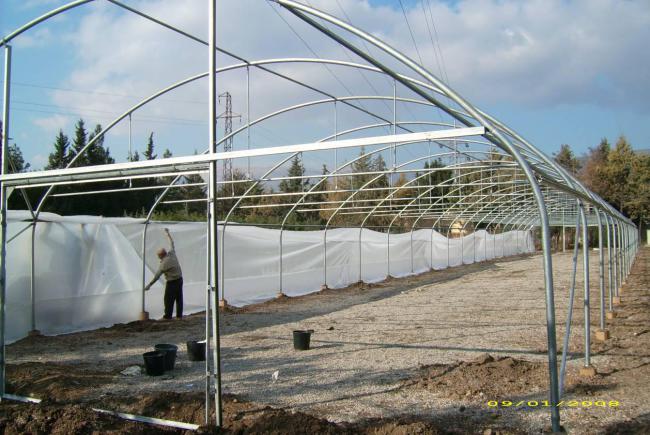 Çatı şekline göre
Tünel seralar
Gotik seralar
Beşik çatılı seralar
Tünel sera
Gotik sera
Gotik sera
Beşik çatılı sera (eğim 26-32°, %58-71)
Havalandırma şekline göre
Üstten havalandırmalı (tek ve çift pencereli/kelebekli)
Yandan havalandırmalı (tek/çift)
Ön ve arka cepheden havalandırmalı
Manuel havalandırmalı (sarma redüktör)
Elektrikli (sarma redüktör)
Otomasyon kontrollü (elektrikli redüktör, sıcaklık/nem/rüzgar…)
Üstten havalandırma (çift kelebek)
Üstten çift havalandırma (elektrikli redüktör)
Üstten tek havalandırma
Elektrik motorlu redüktör
Pencere kramiyer dişlisi, yatağı
Üsten havalandırma (manuel redüktör)
Yan havalandırma (manuel)
Yan havalandırma (elektrikli)
Ön & arka cepheden havalandırma
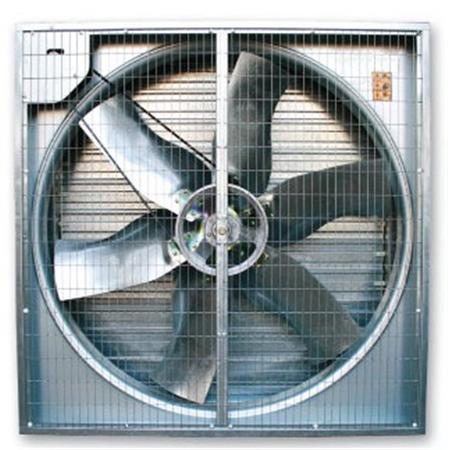 Sera havalandırma fanı (cephe)
Sera içi havalandırma fanları
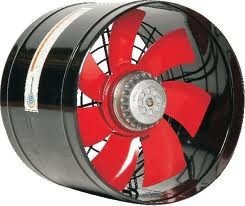 Kullanılan malzemeye göre
Ahşap
Çelik (galvanizli boru, profil veya karma)
Alüminyum
PVC…
Plastik boru (PPR & PPRC)
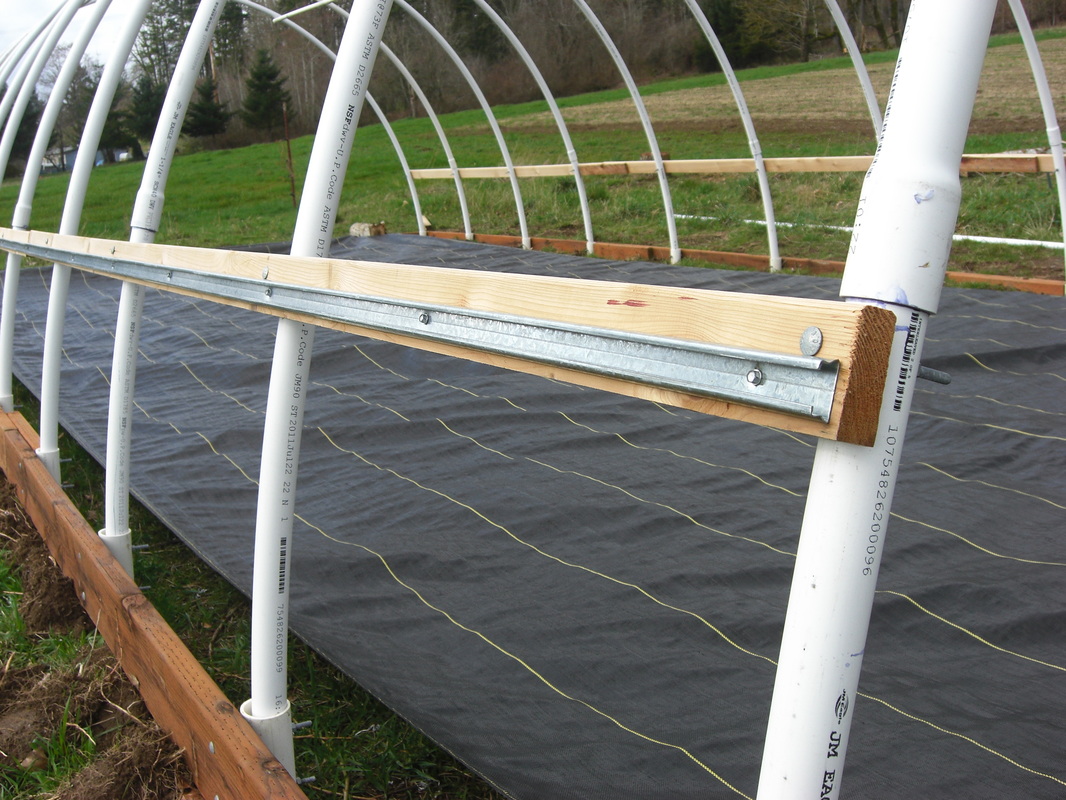 Sera ısıtma
Sera soğutma (fan ped)
Sera soğutma & nemlendirme (sisleme)
Alçak basınç sisleme (3-6 bar, şebeke basıncı)
Yüksek basınç sisleme (>70 bar)
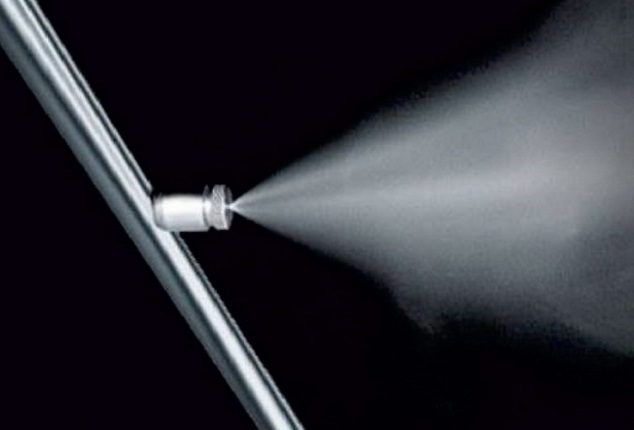 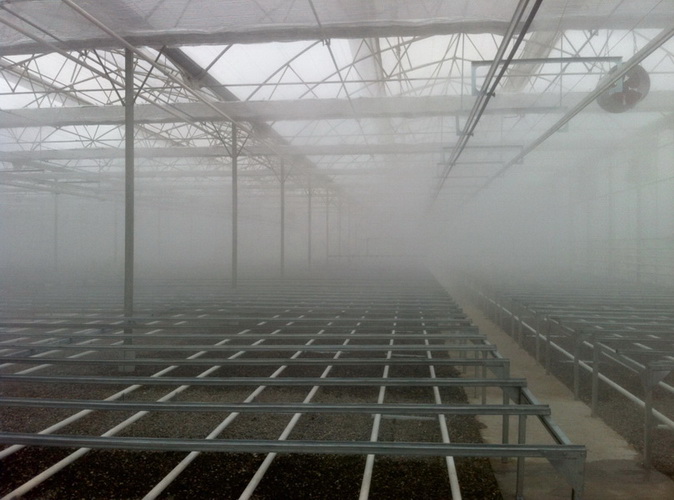 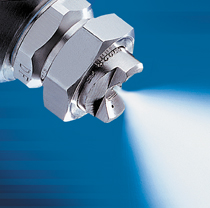 Sisleme
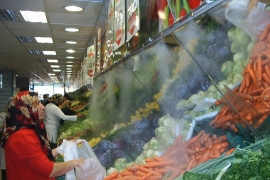 Düşük basınç sisleme başlığı
Yüksek basınç sisleme
Yüksek basınç sisleme
Yüksek basınç sisleme sistemleri suyu mikron büyüklüğünde (5-15) zerrelere parçalar  ve uygulanan ortamda sis oluşturur
Bu yöntemle oluşturulan zerreler o kadar küçüktür ki çökelmeyip havada askıda durduğu gibi, ortamın nemine bağlı olarak kısa sürede de buharlaşır
Düşük basınç sislemeden farklı olarak ortalama büyüklüğü 5-15 mikron olan daha küçük zerreler oluşması aynı miktarda su kullanımıyla daha fazla parçacık yüzey alanı sağlar
Bu etki uygulamada daha hızlı ısı aktarımı, verimli soğutma ve nemlendirme sağladığı gibi koku giderimi ve tozlanmayı önleme uygulamalarında da yüksek verimlilik sağlar…
Yüksek basınç sisleme
Seralarda sıcaklık ve nem kontrolu
Seralarda 15-20oC kadar soğutma işlemi yapılabilmektedir
Bitkilerin daha hızlı köklenmesini ve daha hızlı büyümesini sağlar
Bitkilerin su kaybını azaltır
Yüksek basınç sisleme…
Fanlı sistemler ve ısıtıcılı sistemler ile entegre edilebilir
Donma noktasını 4°C kadar aşağı çeker
Hastalık ve zararlılara karşı ilaçlamada kullanılabilir
Ortamda istenen alt ve üst nem/sıcaklık değerlerine göre çalışma/durma
Manuel çalıştırma/durdurma
Uzaktan kumanda edilebilir
Sera gölgeleme
Sera içi üst perde (tül)
Sera yan perde (tül)
Gölge örtüsü (file & tül)
Işık geçirgenliğine göre sınıflandırılır
Işık geçirgenliği %10-%90 arasında olabilir
Genel olarak güneş ışınlarını gölgeleme oranına göre sınıflandırılır (%40’lık: ışığı %40 tutan, %60 geçiren)
Ultraviyole katkılı olarak üretilir
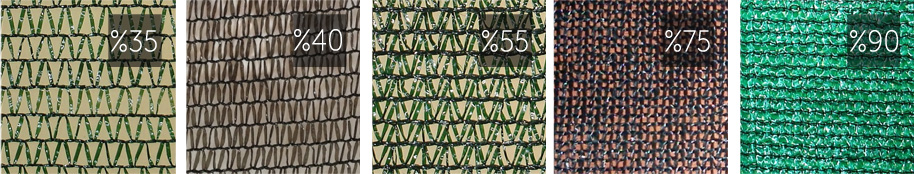 Gölge bezi/filesi
Sera gölgeleme?
Sera üstü gölgeleme (yeşil file)
Sera üstü gölgeleme (siyah file)
Sera gölgeleme (etkili)
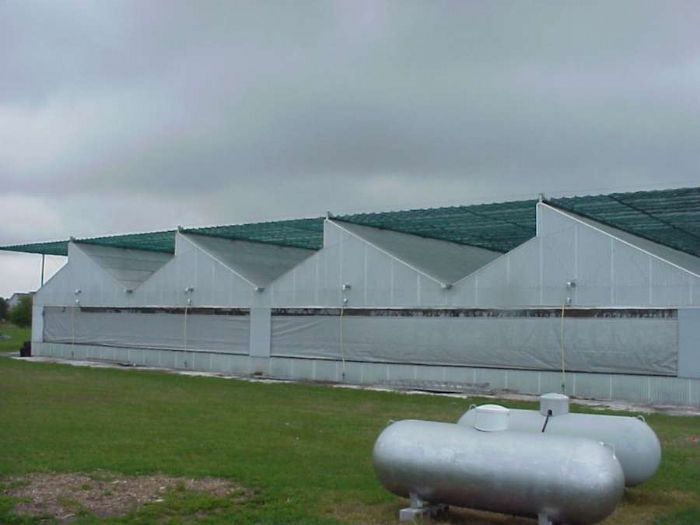 Sera gölgeleme (gölge tozu)
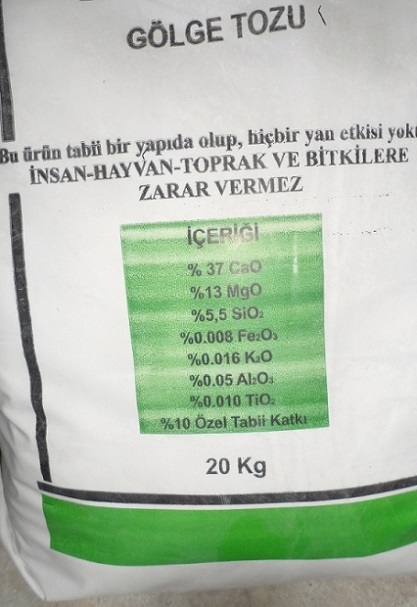 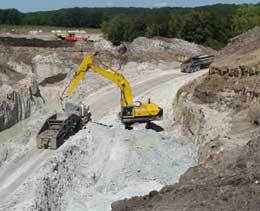 Sera gölgeleme (toz & sıvı)